October 2024
IEEE 802.18 RR-TAGWeekly Teleconference Agenda
Date: 31 October 2024
Authors:
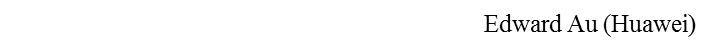 Slide 1
October 2024
Meeting called to order
Officers for the RR-TAG:				
  Chair:  Edward Au (Huawei)
  Co-Vice-chairs:  Gaurav Patwardhan (Hewlett Packard Enterprise), Al Petrick (Skyworks Solutions)
  Secretary:  VACANT
  IEEE Statement Update on Spectrum (ISUS) ad-hoc chair:  VACANT
  IEEE SA Program Manager:  Jodi Haasz (IEEE SA)
Membership status as of 15 September 2024
  Voters:  63 (10 on LMSC) 
  Nearly Voters:  6
  Aspirants:  6
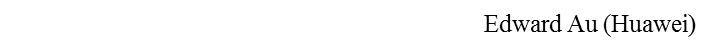 Slide 2
October 2024
IEEE 802 required notices
Affiliation:  https://standards.ieee.org/faqs/affiliation/ 
  Be sure to announce your name, affiliation, employer, and clients the first time you speak. 
Anti-Trust:  https://standards.ieee.org/wp-content/uploads/2022/02/antitrust.pdf 
IEEE 802 WG Policies and Procedures:  http://www.ieee802.org/devdocs.shtml  
Patent & administration:  https://standards.ieee.org/about/sasb/patcom/materials.html  
Copyright notice:  https://standards.ieee.org/faqs/copyrights/#1 
  Call for essential patents & copyright notice: the RR-TAG does not do standards, though all should be aware.
IEEE SA Standards Board Operations Manual:  https://standards.ieee.org/about/policies/opman/
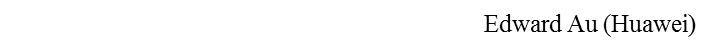 Slide 3
October 2024
Guidelines for IEEE SA Meetings
All IEEE SA standards meetings shall be conducted in compliance with all applicable laws, including antitrust and competition laws. 
Don’t discuss the interpretation, validity, or essentiality of patents/patent claims. 
Don’t discuss specific license rates, terms, or conditions.
Relative costs of different technical approaches that include relative costs of patent licensing terms may be discussed in standards development meetings. 
Technical considerations remain the primary focus
Don’t discuss or engage in the fixing of product prices, allocation of customers, or division of sales markets.
Don’t discuss the status or substance of ongoing or threatened litigation.
Don't be silent if inappropriate topics are discussed. Formally object to the discussion immediately.
---------------------------------------------------------------   
For more details, see IEEE SA Standards Board Operations Manual, clause 5.3.10 and Antitrust and Competition Policy: What You Need to Know at http://standards.ieee.org/develop/policies/antitrust.pdf 

If you have questions, contact the IEEE SA Standards Board Patent Committee Administrator 
at patcom@ieee.org
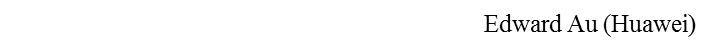 Slide 4
October 2024
Participant behavior in IEEE SA activities is guided by the IEEE Codes of Ethics & Conduct
All participants in IEEE SA activities are expected to adhere to the core principles underlying the:
IEEE Code of Ethics
IEEE Code of Conduct
The core principles of the IEEE Codes of Ethics & Conduct are to:
Uphold the highest standards of integrity, responsible behavior, and ethical and professional conduct
Treat people fairly and with respect, to not engage in harassment, discrimination, or retaliation, and to protect people's privacy.
Avoid injuring others, their property, reputation, or employment by false or malicious action
The most recent versions of these Codes are available at http://www.ieee.org/about/corporate/governance
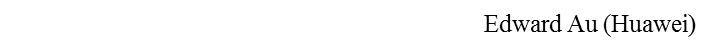 Slide 5
October 2024
Participants in the IEEE SA “individual process” shall act independently of others, including employers
The IEEE SA Standards Board Bylaws require that “participants in the IEEE standards development individual process shall act based on their qualifications and experience”
This means participants:
Shall act & vote based on their personal & independent opinions derived from their expertise, knowledge, and qualifications
Shall not act or vote based on any obligation to or any direction from any other person or organization, including an employer or client, regardless of any external commitments, agreements, contracts, or orders
Shall not direct the actions or votes of other participants or retaliate against other participants for fulfilling their responsibility to act & vote based on their personal & independently developed opinions
By participating in standards activities using the “individual process”, you are deemed to accept these requirements; if you are unable to satisfy these requirements then you shall immediately cease any participation.
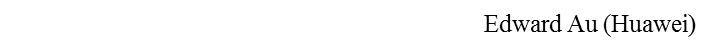 Slide 6
October 2024
IEEE SA standards activities shall allow the fair & equitable consideration of all viewpoints
The IEEE SA Standards Board Bylaws (clause 5.2.1.3) specifies that “the standards development process shall not be dominated by any single interest category, individual, or organization”
	– 	This means no participant may exercise “authority, leadership, or influence by reason of superior leverage, strength, or representation to the exclusion of fair and equitable consideration of other viewpoints” or “to hinder the progress of the  standards development activity”
This rule applies equally to those participating in a standards development project and to that project’s leadership group
Any person who reasonably suspects that dominance is occurring in a standards development project is encouraged to bring the issue to the attention of the Standards Committee or the project’s IEEE SA Program Manager
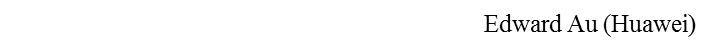 Slide 7
October 2024
Meeting Decorum
Weekly meeting reminders:
IMAT is used for attendance:
https://imat.ieee.org/attendance 
Please ensure that the following information is listed correctly in Webex when joining the call: “FIRST NAME LAST NAME, Affiliation”
When you want to be on the queue, please type “Q” or “q” in the chat window
Remember to mute when not speaking, thank you
Press are required (i.e., anyone reporting publicly on this meeting) to announce their presence (per IEEE SA Standards Board Operations Manual)
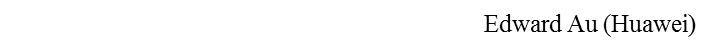 Slide 8
October 2024
Agenda
Meeting called to order
Administrative items (IEEE 802 and IEEE SA required notices)
Meeting decorum
Review and approve agenda
Review and approve the weekly meeting minutes
Review:  Czech CTU’s consultation on spectrum management strategy
Status of ongoing consultations
General discussion items
Reminder (meeting schedule and mixed-mode meeting reservation) 
Any other business
Adjourn
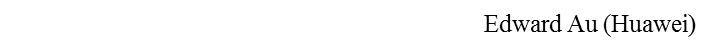 Slide 9
October 2024
Administrative motions
Motion #1 (Procedural):  To approve the agenda as presented on the previous slide.
Moved:
Seconded:
Discussion:
Vote:

Motion #2 (Procedural):  To approve the weekly meeting minutes of the 24 October 2024 RR-TAG call as shown in the document 18-24/0107r0, with editorial privilege for the IEEE 802.18 Chair. 
Moved:
Seconded:
Discussion:
Vote:
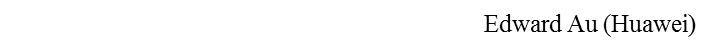 Slide 10
October 2024
Czech CTU’s consultation on frequency reorganization plan
Consultation:  Call for comments on the draft Radio Spectrum Management Strategy
Publication date:  10 October 2024
Closing date for response:  11 November 2024
For details, please visit 
https://ctu.gov.cz/navrh-strategie-spravy-spektra 
Draft response
18-24/0109
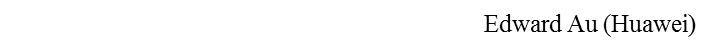 Slide 11
October 2024
Status of ongoing consultations
Tracking document:  18-24/0001
Pending for interested members to prepare response in the order of internal deadline:
3:00pm ET, Thursday, 7 November 2024
Czech CTU:  Call for comments on the draft Radio Spectrum Management Strategy
4:00pm PT, Monday, 11 November 2024
Japan MIC:  Call for opinions on the proposed ministerial ordinance to amend part of the Radio Law Enforcement Regulations: Addition of systems and bands to the special exemption system for non-technical equipment
Unofficial translation is available
Saudi Arabia CST:  Light Licensing Regulations Annex for the 6 GHz Frequency Band
EU CEPT ECC:  Draft ECC Report 364 
3:00pm ET, Thursday, 5 December 2024
Vietnam MIC:  Consultation re lower 6 GHz band for Wi-Fi
Unofficial translation is available
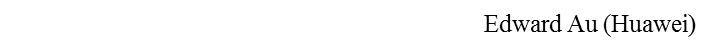 Slide 12
October 2024
General discussion items (1)
Europe, Middle East, and Africa
Czech Republic
On 24 September 2024, Czech Telecommunications Office (CTU) released a marketing report related to the development of the market for electronic communications service in 2023.  Wireless access in available bands (Wi-Fi) continued to be the most used method of internet access at a fixed location in 2023, with a share of 27.2%

Americas
USA
The November 2024 Open Commission Meeting is scheduled at 10:30am ET on 21 November 2024.
On 4 October 2024, FCC issued a press release that Chairwoman proposed new rules to expand very low power device operations in additional spectrum in the 6 GHz band alongside other Wi-Fi-enabled devices
Canada
Following the consultation a few months ago, Canada ISED published its official version of the RSS-248 Issue 3: Radio Local Area Network (RLAN) Devices Operating in the 5925-7125 MHz Band on 11 October 2024.
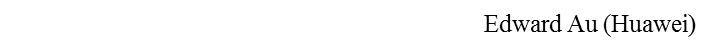 Slide 13
October 2024
General discussion items (2)
Asia Pacific
Australia
Following the consultation in May 2024, Australian Communications and Media Authority (ACMA) published the official version of the Five-year spectrum outlook 2024–29 and 2024–25 work program and its responses to commenters on 21 October 2024.
Bangladesh 
On 15 September 2024, Bangladesh Telecommunication Regulatory Commission (BTRC) issued a public notice informing all concerned stakeholders that the proposal for the use of the 5925-6425 MHz frequency band for Wi-Fi/IoT/Wireless LAN services by mobile networks under shared spectrum usage, in line with national spectrum policy, has been approved by the Commission.  If the spectrum is available in the mentioned band, mobile operators may use the shared spectrum. However, if additional spectrum is required, approval from the Commission must be obtained before use.
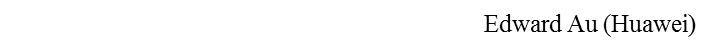 Slide 14
October 2024
Meeting schedule next 2 weeks
*Call in info is available at the 802.18 Google Calendar
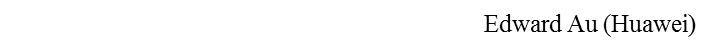 Slide 15
October 2024
Future mixed-mode meetings
2024 November plenary
Meeting reservation begins on 8 August 2024
Registration fee
Early Registration until 20 September 2024
Standard Registration until 1 November 2024
Late Registration after 1 November 2024
Please refer to the URL above for the exact terms and conditions.
Hotel reservation begins on 8 August 2024
Group rate is available until 23 October 2024.
Please refer to the URL above for the exact terms and conditions.
2025 January interim (credited session)
Meeting reservation begins on 29 October 2024
Registration fee
Early Registration until 29 November 2024
Standard Registration until 3 January 2025
Late Registration after 3 January 2025
Please refer to the URL above for the exact terms and conditions.
Hotel reservation begins on 29 October 2024
Group rate is available until 11 December 2024.
Please refer to the URL above for the exact terms and conditions.
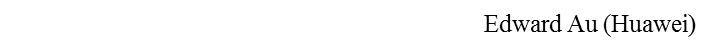 Slide 16
October 2024
Any other business
TBD
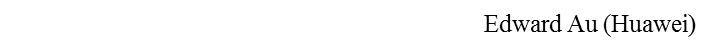 Slide 17
October 2024
Adjourn
Adjourn:
Any objection to adjourn?   
Adjourned at
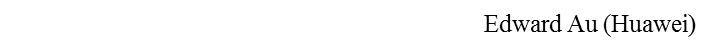 Slide 18